Reasonable Accommodations
Federal law requires that people with disabilities have equal access to use and enjoy their housing. They are entitled to reasonable accommodations to make sure they can. This may look like:
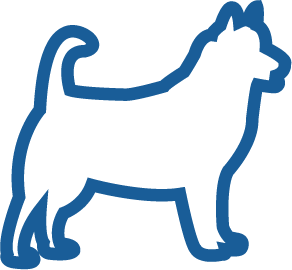 Permission to have a companion animal
Assistance moving if housing does not meet their needs
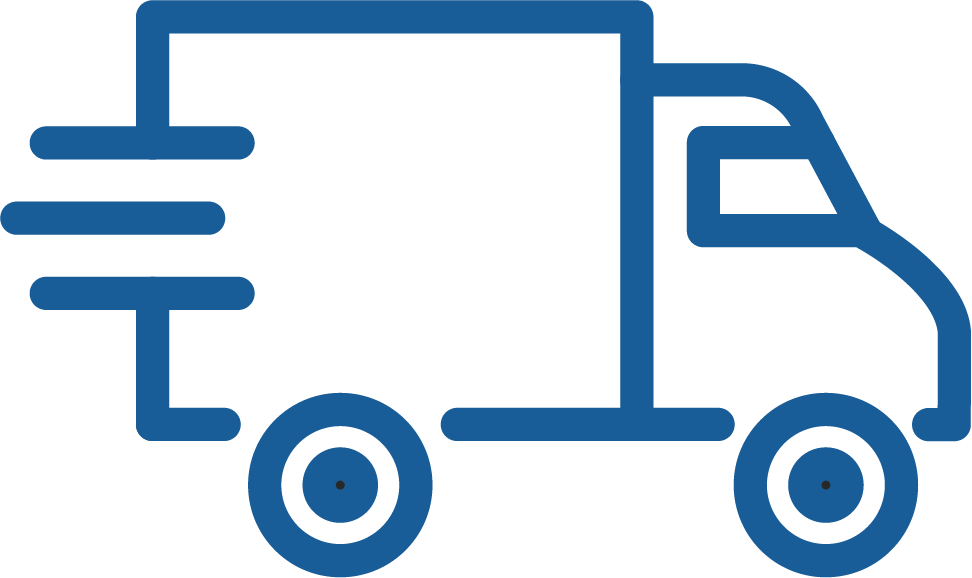 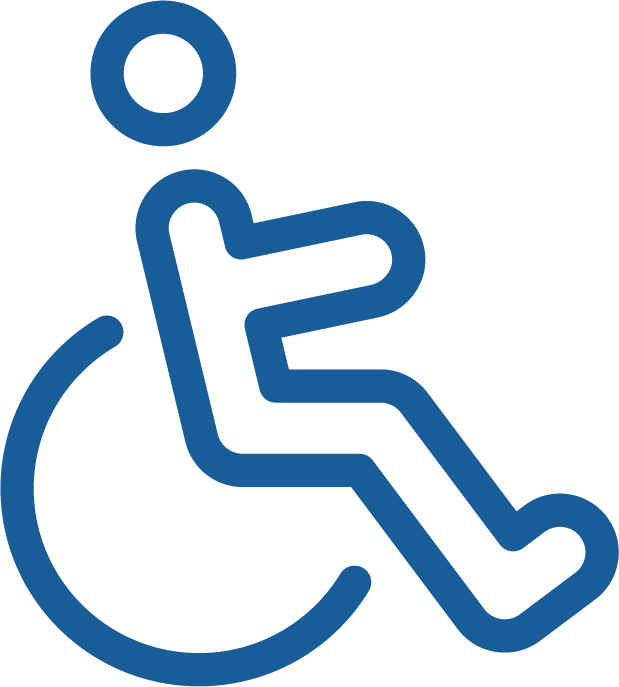 Addition of ramps for wheelchair access
Permission to pay rent at the end of month when they receive their disability check
[Speaker Notes: *This training is designed to be delivered by a lawyer or paralegal to healthcare providers. It’s meant to increase healthcare providers’ understanding of reasonable accommodations and when a patient might need to see the MLP legal team. The training should take 20 minutes to deliver (15 minutes for presentation and 5 minutes for questions).

Notes to presenter: 
Add your legal aid organization’s logo to the top left of the slides next to the other organizations’ logos. Make it the same size as the other logos. You can add it to each slide individually, or go into “View \ Slide Master” and add it to the slide template.

Review the information in this presentation and make sure it is accurate to your state / local jurisdiction. Make changes as needed. Pay particular attention to any information highlighted in yellow. Once that information is correct, unhighlight the text.

As you introduce the topic to attendees, try doing one of the following to ENGAGE your attendees in the topic:
Share why this topic is relevant / urgent. [e.g., “Baltimore has some of the oldest housing stock in the country. It’s in need of a lot of maintenance, and a lot of it isn’t accessible to people with disabilities. A large portion of the cases we work on are helping people with disabilities get safe, accessible housing.”] 
Ask attendees a question related to the topic. [e.g., “How many of you have been asked to write a medical support letter for a patient needing a reasonable accommodation? What was it for?”]
Tell a story about obtaining a reasonable accommodation for a KP member or patient, or have a KP care provider share their story of a successful reasonable accommodation referral.]
Identify & Treat Reasonable Accommodations Issues
TREATMENTWhat You Can Do
REASONABLE ACCOMMODATIONSWhat You Need to Know
Refer a patient to the MLP legal team through [referral platform] if they have a disability AND aren’t able to fully use their housing (public or private).
People with apparent disabilities (e.g., uses a wheelchair) and nonapparent disabilities (e.g., has a psychiatric condition) are entitled to accommodations.
1
Do a Curbside Consult with the MLP legal team if you’re unsure or have questions.
Everyone has rights, but enforcing them is easier when people live in public housing.
2
Write a medical letter of support if a patient requests a reasonable accommodation. Work with the MLP legal team to understand the patient’s specific needs for each letter.
Obtaining an accommodation requires documentation from a medical provider.
Specific form for public housing
General support letter for private housing
3
How to Write a Strong Support Letter
How to Write a Strong Support Letter
+ DO’s
What goes in a support letter?
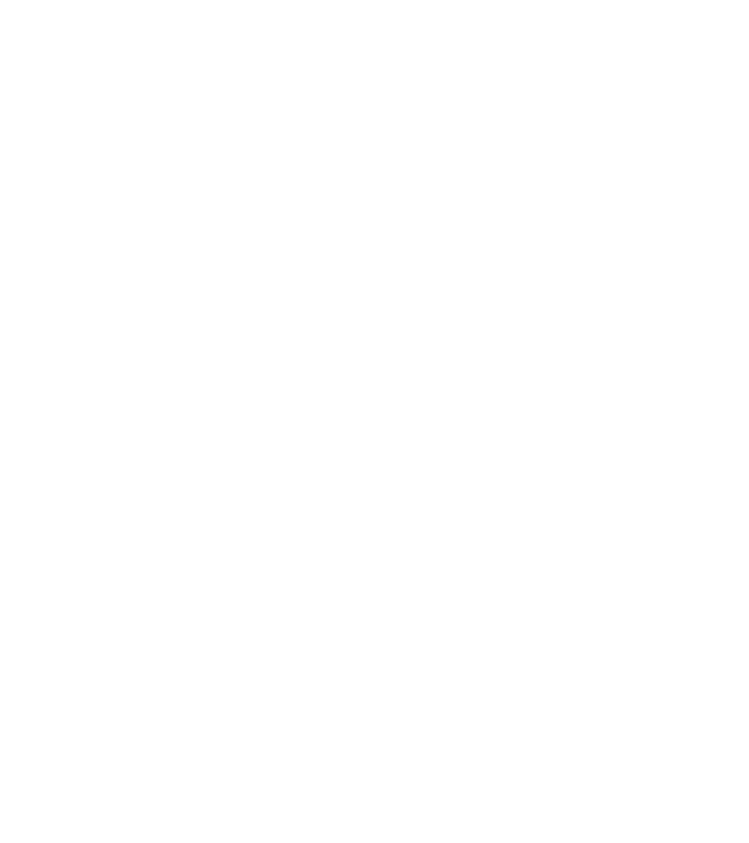 Put it on official healthcare organization letterhead
Include appropriate medical licensure # with signature
List symptoms, not diagnoses
State how specific accommodation would improve those symptoms
Work with the MLP legal team to understand the patient’s specific needs for each letter
Patient’s name
Specific accommodation needed
Symptoms relevant to accommodation 
How accommodation would help(include phrase, “Based on my medical judgment…”)
x DON’Ts
Who can write / sign it?
Share sensitive diagnoses, especially related to mental health and HIV status
Include active substance use (it can disqualify someone from being considered disabled)
Write a letter you disagree with just because the patient wants it
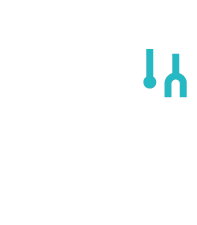 Provider who has treated the patient
LCSW, MD, NP, RN
Questions
Questions?
Were there any terms or scenarios we talked about today that feel unclear?
How have you seen this issue come up for patients?
Can you think of any scenarios where you’re unsure what to do / if it would make a good MLP referral?

Prompt
In the chat box, complete this sentence: My biggest takeaway from today’s training is…
[Speaker Notes: Note for presenter: Open it up to general questions about today’s training from participants. Some sample questions are included on the screen to help prompt participants thinking if they don’t have general questions. Consider reading these questions allowed if no one has immediate questions. After questions conclude, read the prompt on the screen and have everyone share their biggest training takeaway in the chat box. Read the responses allowed to the group.]
Take a 3-minute survey
Your feedback helps us improve future trainings!
Use your phone:
On your computer
(link in the chat):
[Insert URL link]
O[Insert QR code here]
[Speaker Notes: Note for presenter: It can be really helpful to gather feedback via a post-training survey to make improvements for future trainings. MLP teams are encouraged to create their own survey using a free tool like Google Forms. Add the survey link to the slide (on the computer screen) and insert a QR code to this slide (on the cell phone) to direct attendees to your survey. Here are a few practices to increase survey response rates:
Make time during the training for participants to complete it.
Create a QR code for the survey and encourage participants to scan the QR code on the screen.]
Acknowledgements
This reasonable accommodations training was developed in 2023 for Kaiser Permanente’s Health, Housing, and Justice: Medical-Legal Partnership Initiative in partnership with the National Center for Medical-Legal Partnership and HealthBegins. It is part of a larger series of housing trainings designed to increase healthcare team members’ awareness and knowledge about specific housing-related legal topics and increase quality referrals to medical-legal partnership legal aid partners.
Kate Marple from Who Tells the Story? developed and designed this training series.
From January – September 2023, Kaiser Permanente medical-legal partnership teams in five regions delivered and collected data on the efficacy of these trainings. We are indebted to those KP care teams and to their legal aid partners at:
Colorado Legal Services;
Legal Aid Services of Oregon;
Legal Services of Northern California;
Maryland Legal Aid; and
Neighborhood Legal Services of Los Angeles County.
Cory Warren from Maryland Legal Aid  provided critical insights and content for the reasonable accommodations training.